Homework 1 Solutions
Problem One
Use Clausius-Clapeyron Curve
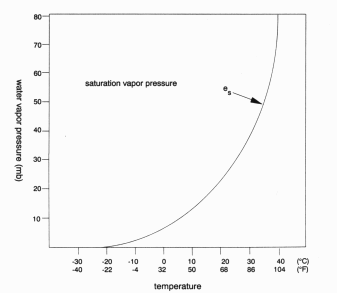 From 0oC to 3oC – Change of ~1mb

From 25oC to 28oC – Change of ~5mb
(8)
More rainfall in tropics due to higher surface temperatures (which results in higher SVP)
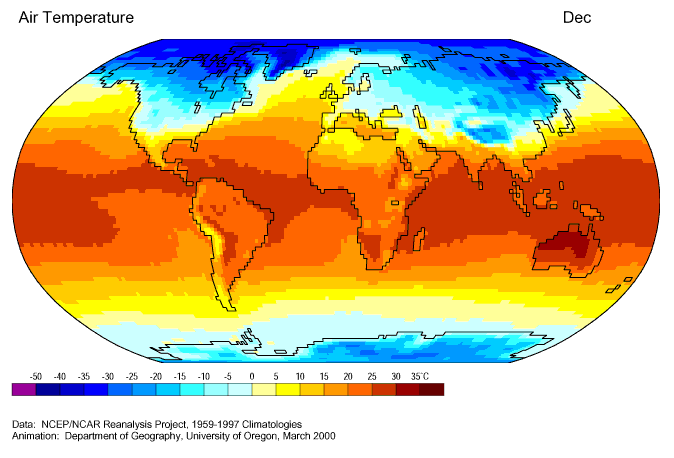 (2)
Problem 2
Heat Capacity of Ocean > Heat Capacity of Land
Therefore land heats up and cools down faster than the ocean
(4)
Monsoon Regions
Summer
Winter
(6)
H
L
H
L
Land
Land
Ocean
Ocean
Cool
Warm
Warm
Cool
Problem 3
SSTs generally warm from east to west 
Results in
More Precipitation where SSTs are higher (more moisture due to C-C equation) (3)
Warmer boundary layer over warmer SSTs
Surface pressure lower over higher SSTs (3)
Large scale vertical circulation produced (Walker Cell) (4)
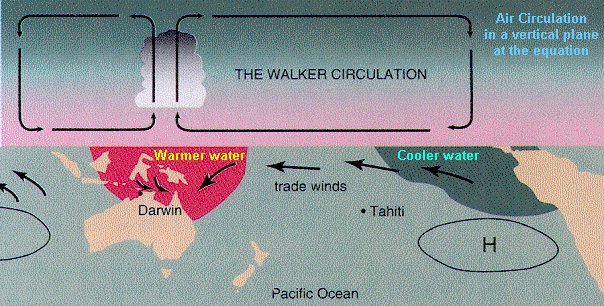 (10)
Thermocline deepens from east to west
Thermocline differences due:
Easterly trade winds
Promote upwelling in east (cooler SSTs) (2)
Winds pile up warm water in the west (2)
SST Contrasts related to thermocline depth contrasts (2)
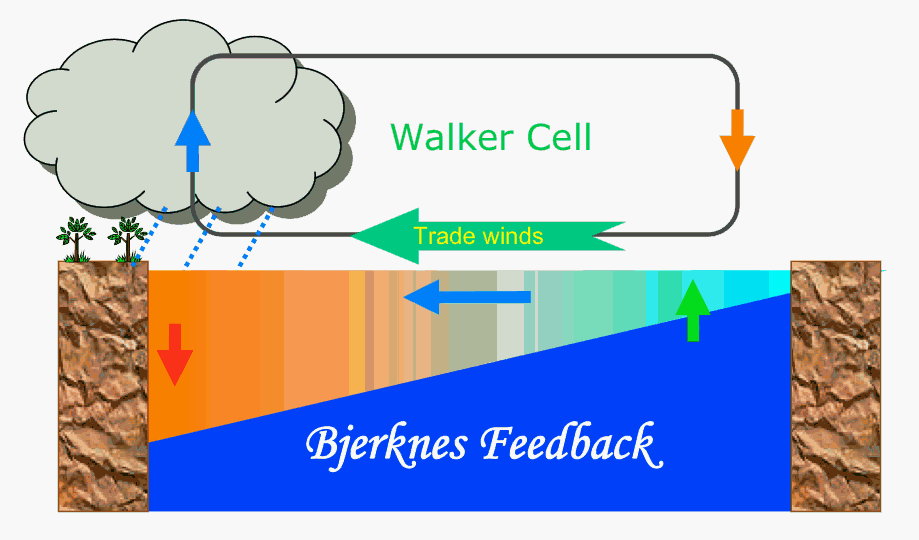 (6)
Problem 4
Weather – short term variations in the atmospheric circulation (2)
Climate – average weather conditions in a region taken over a long period of time (usually 30 years) (2)
Problem 5
Problem 6
Timescale differ days vs. 10-30 years vs. 100 years (1)
Type of predictability… initial conditions (weather) vs. boundary conditions (climate) vs. both (decadal) (3)